Omgaan met ouders/verzorgersles 1 Contact maken
Pedagogiek 4
PW/GPM cohort 20
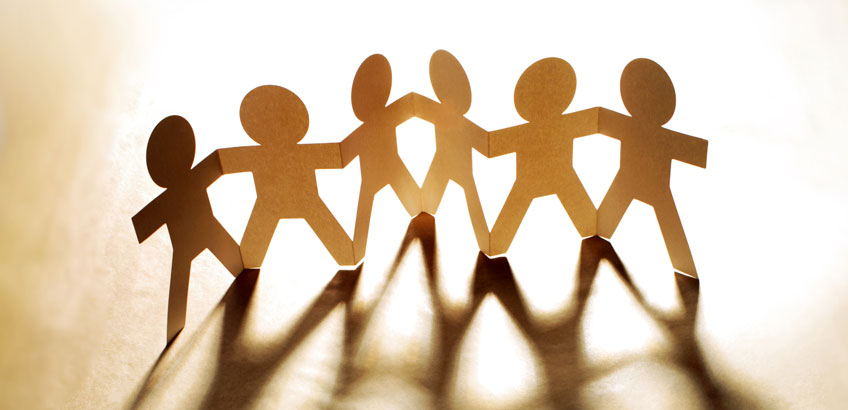 Inhoud
Contact maken ​
[Speaker Notes: Voortgang Roos]
Doelen
Je onderzoekt je eigen sociale vaardigheden in relatie tot de BPV
Je kunt benoemen hoe je communiceert en omgaat met ouders in dagelijkse en bijzondere situaties
[Speaker Notes: Voortgang Roos]
Contact maken
CONTACT:

Maak tweetallen. Wie kan elkaar het langst aan kijken zonder te lachen?
Hoe voelde dat om elkaar zo aan te kijken?

Bekijk het filmpje: 
https://sochicken.nl/contact-maken

Maak de volgende zin af; ‘echt contact is als….’
Contact maken
Nulmeting

Schrijf voor jezelf op:
Ik voel dat ik echt contact heb met de ander als….


Wat ik wil leren in de omgang met ouders is… 

Bespreek dit in kleine groepjes en maak een persoonlijk leerdoel voor het thema ‘omgaan met ouders verzorgers’